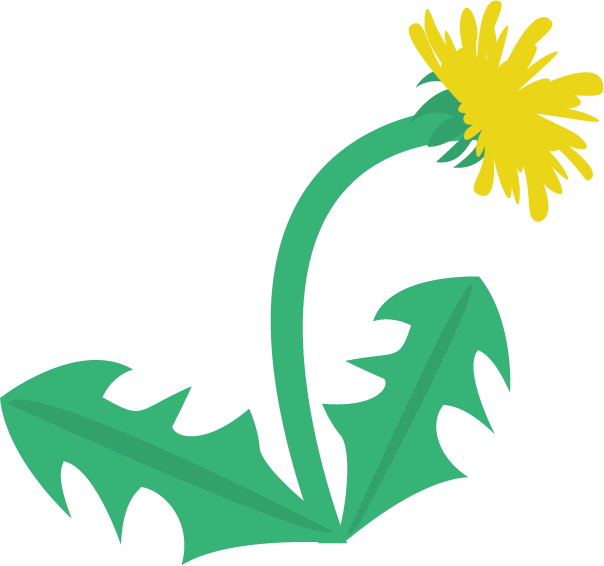 Plant Detectives
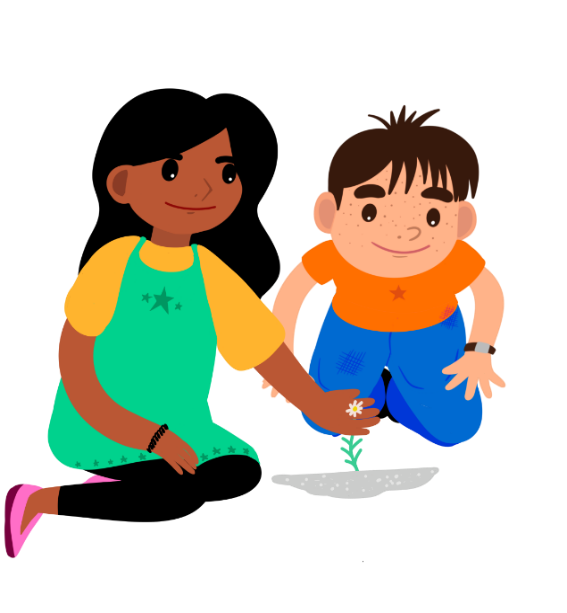 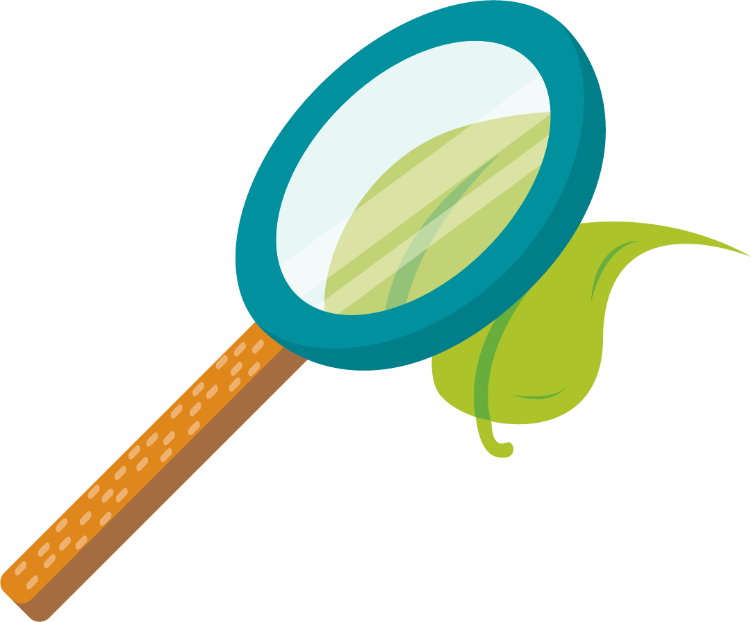 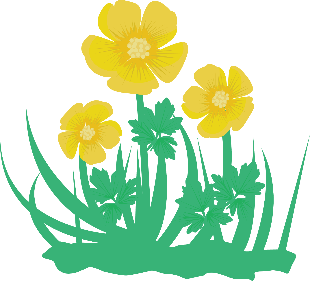 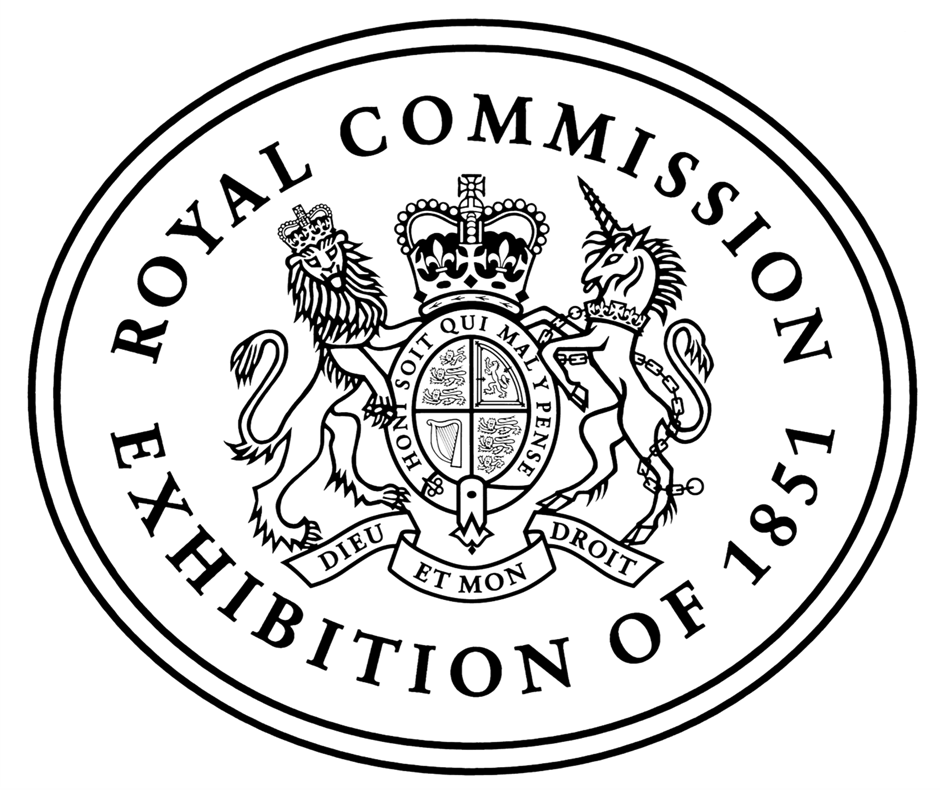 Supported by:
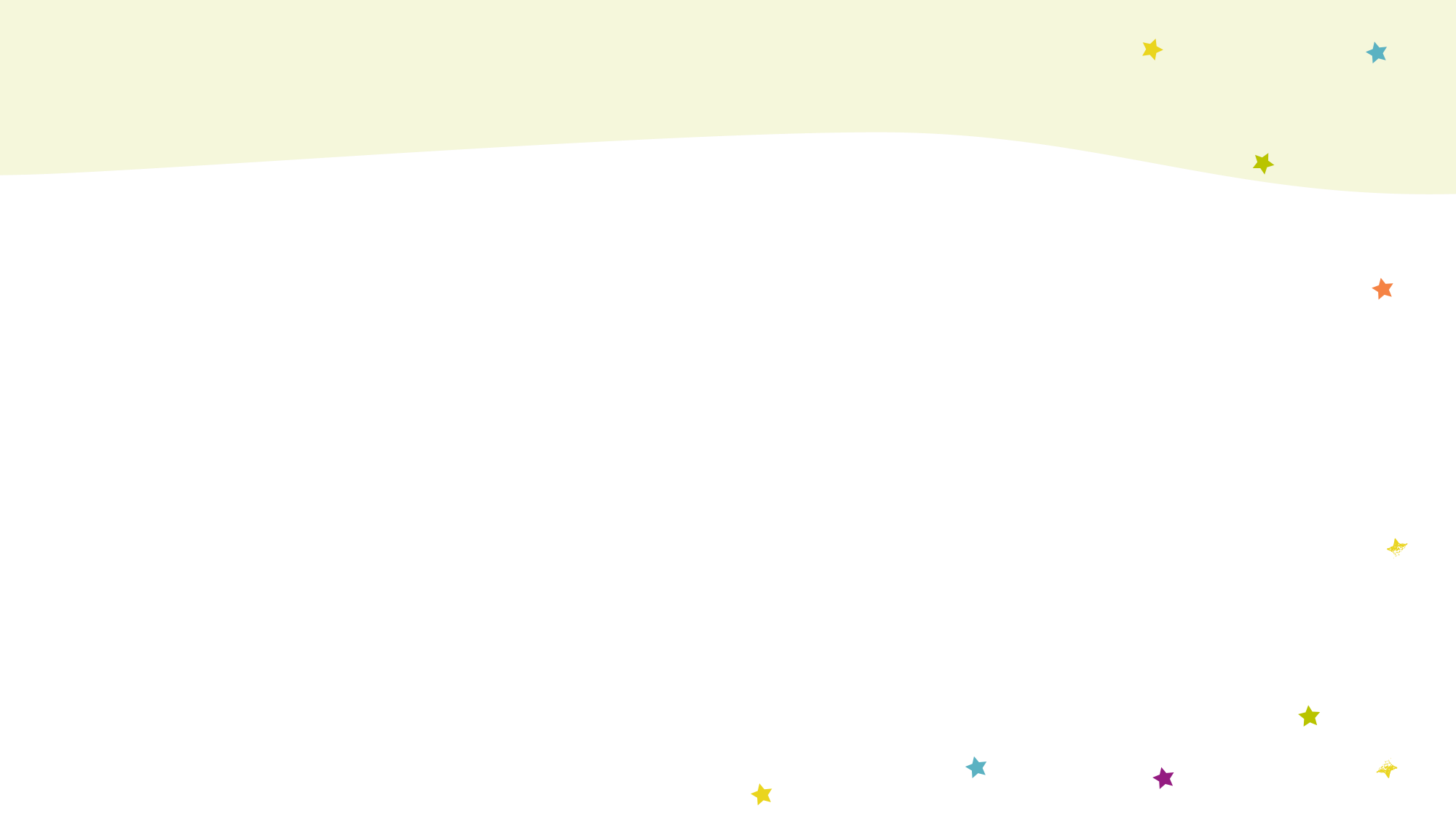 Meet the characters...
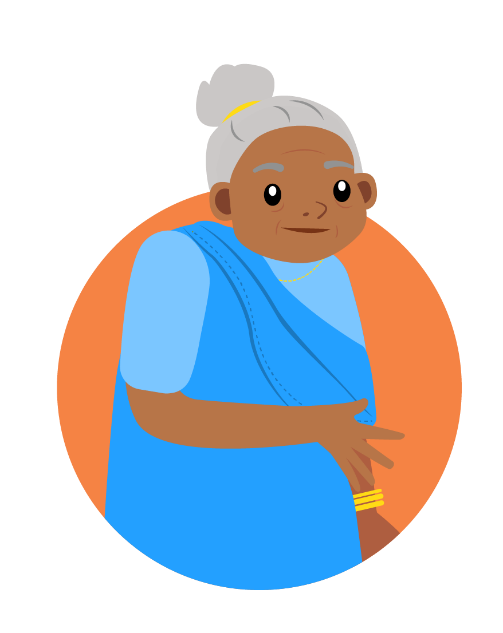 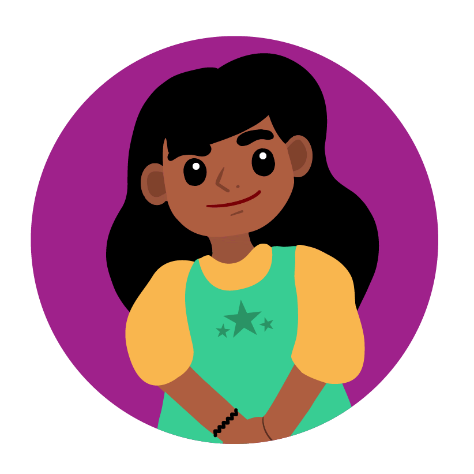 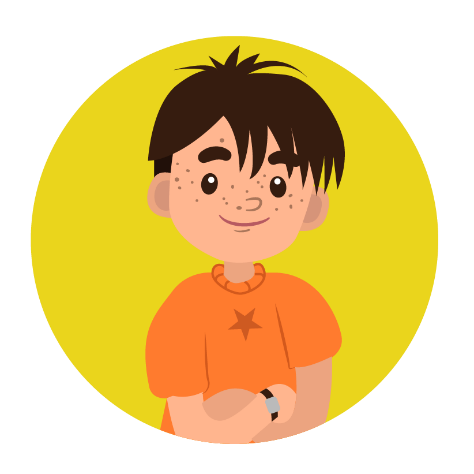 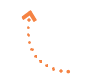 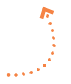 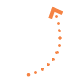 Joyti
Grandmother to Tara
Tara
Zeke
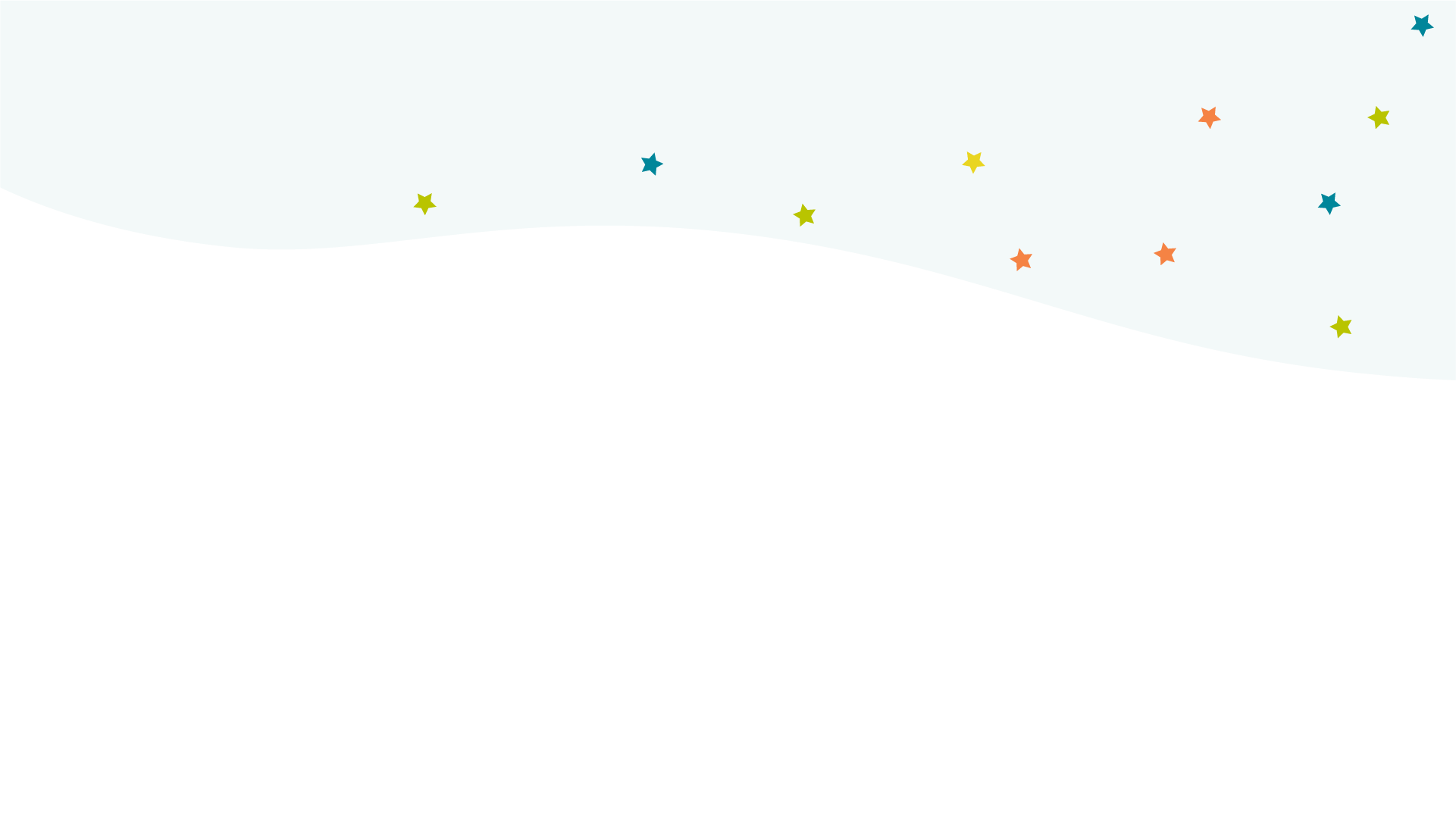 Zeke has spotted something outside Tara's house.
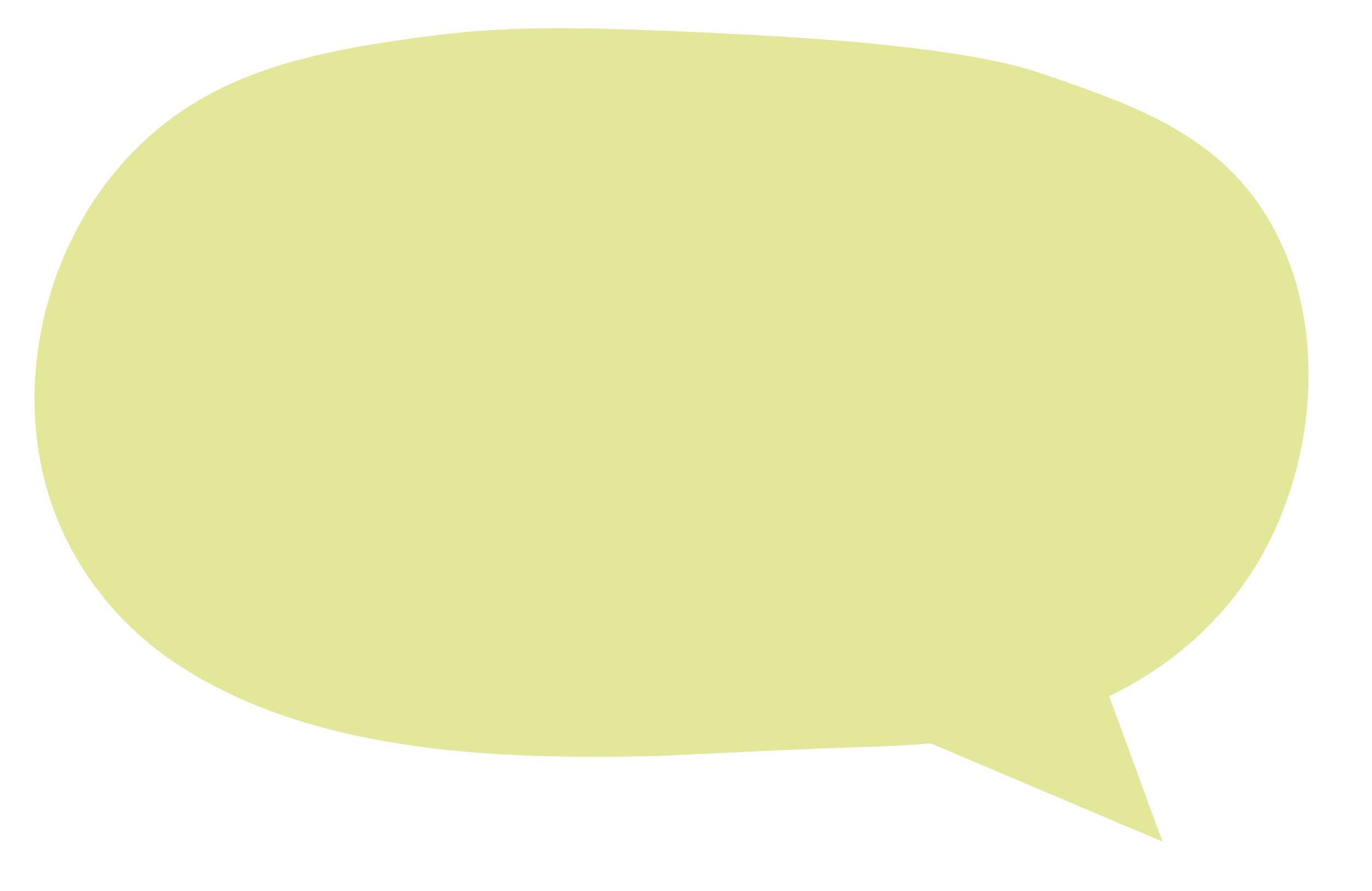 How did that plant get there? Plants usually grow in gardens, not pavements!
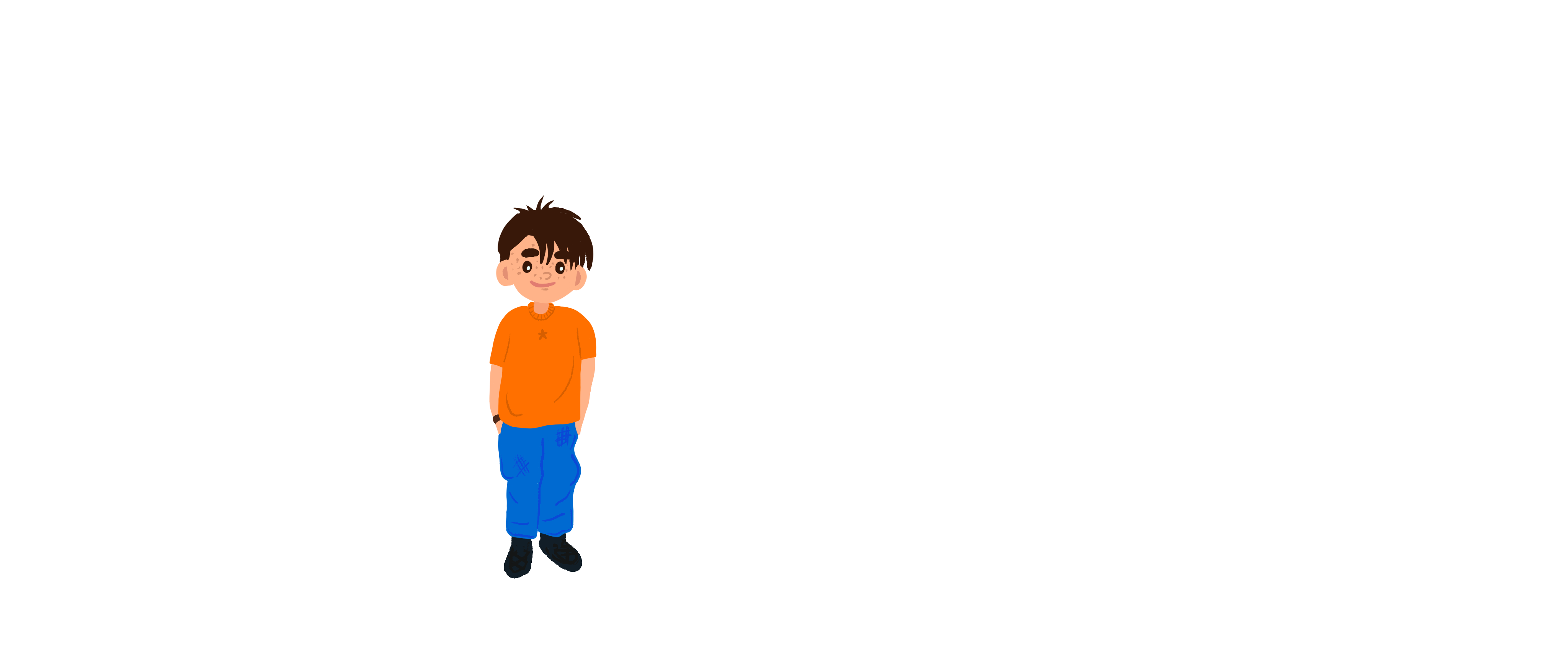 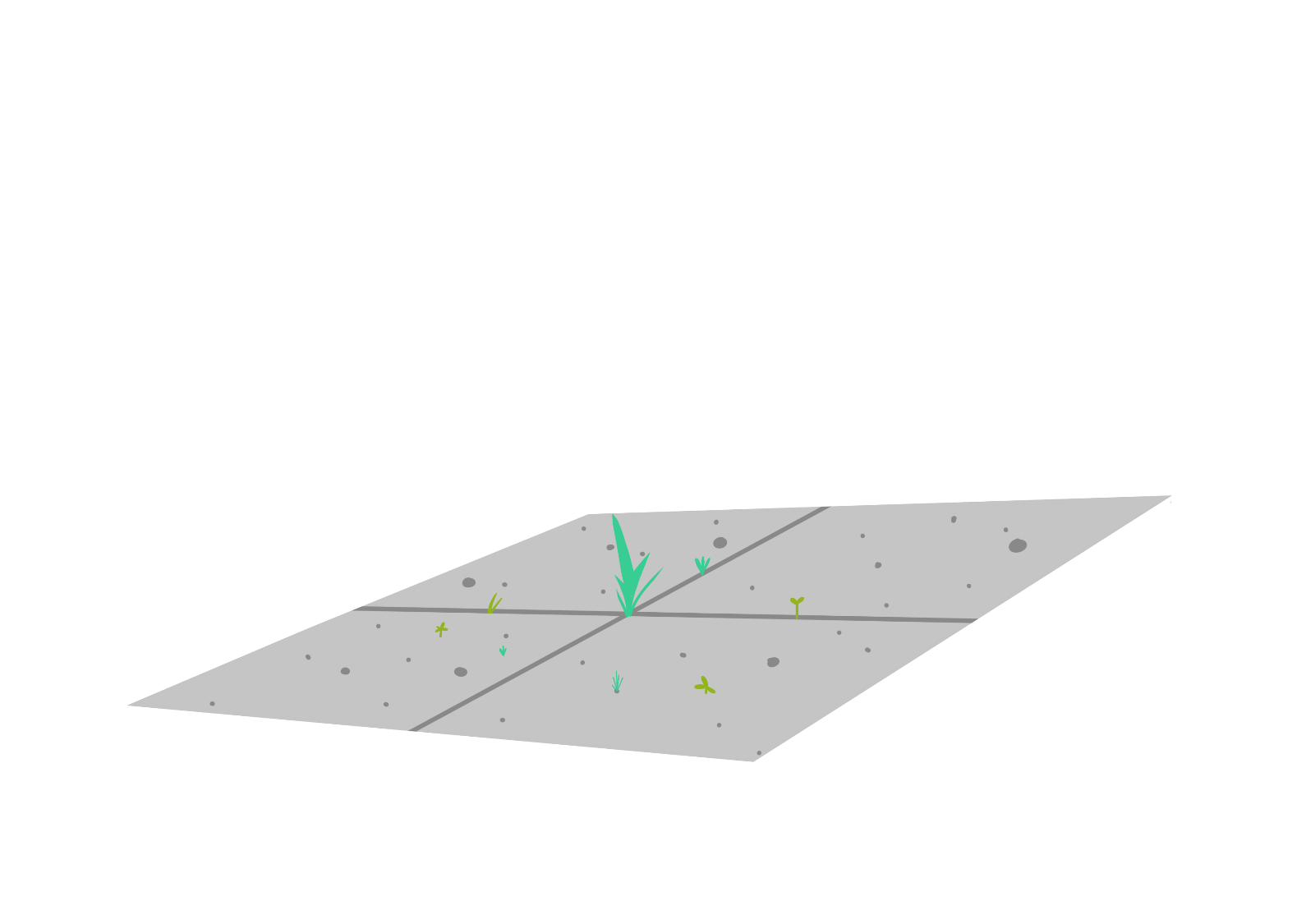 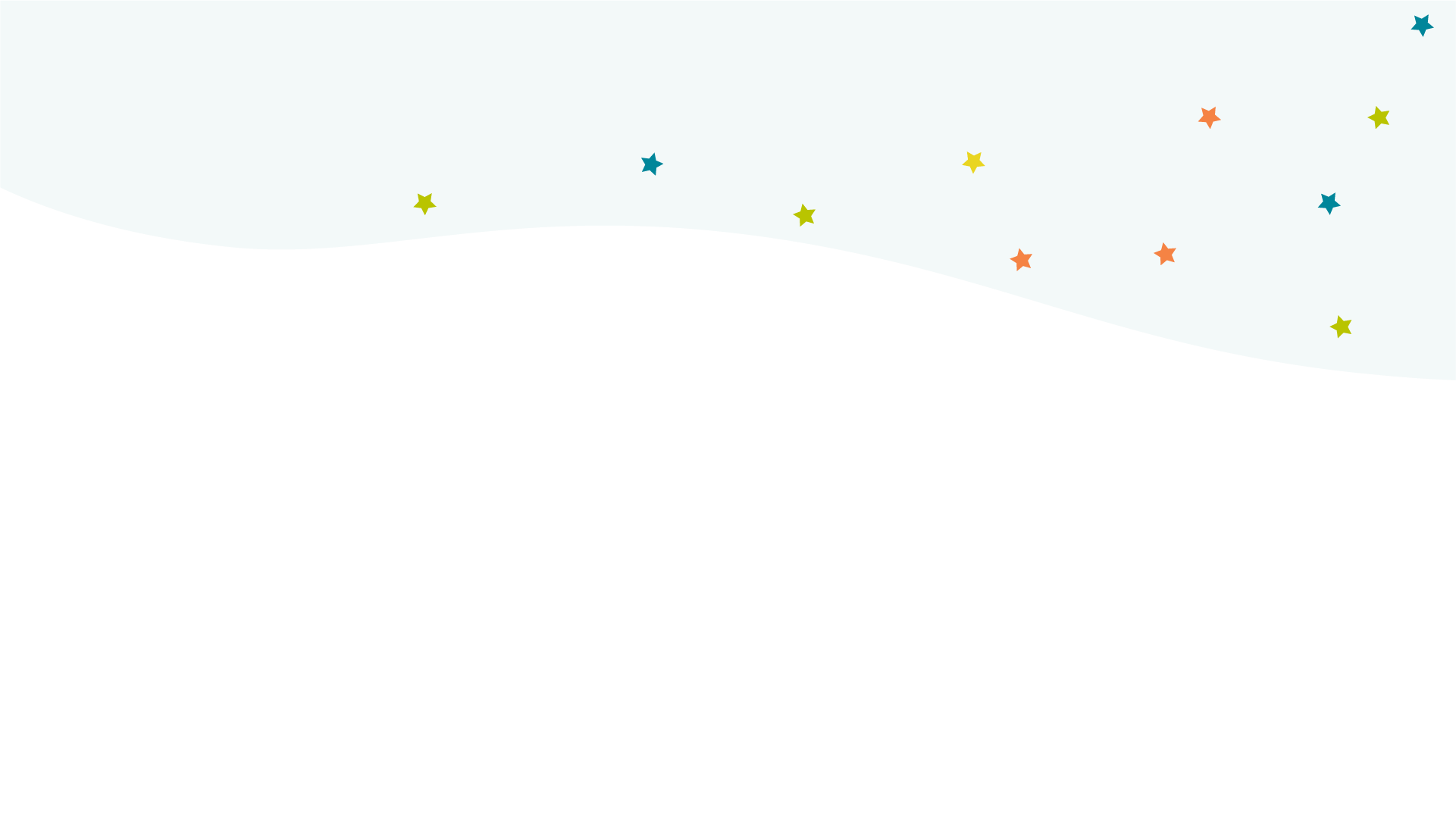 What a mystery!
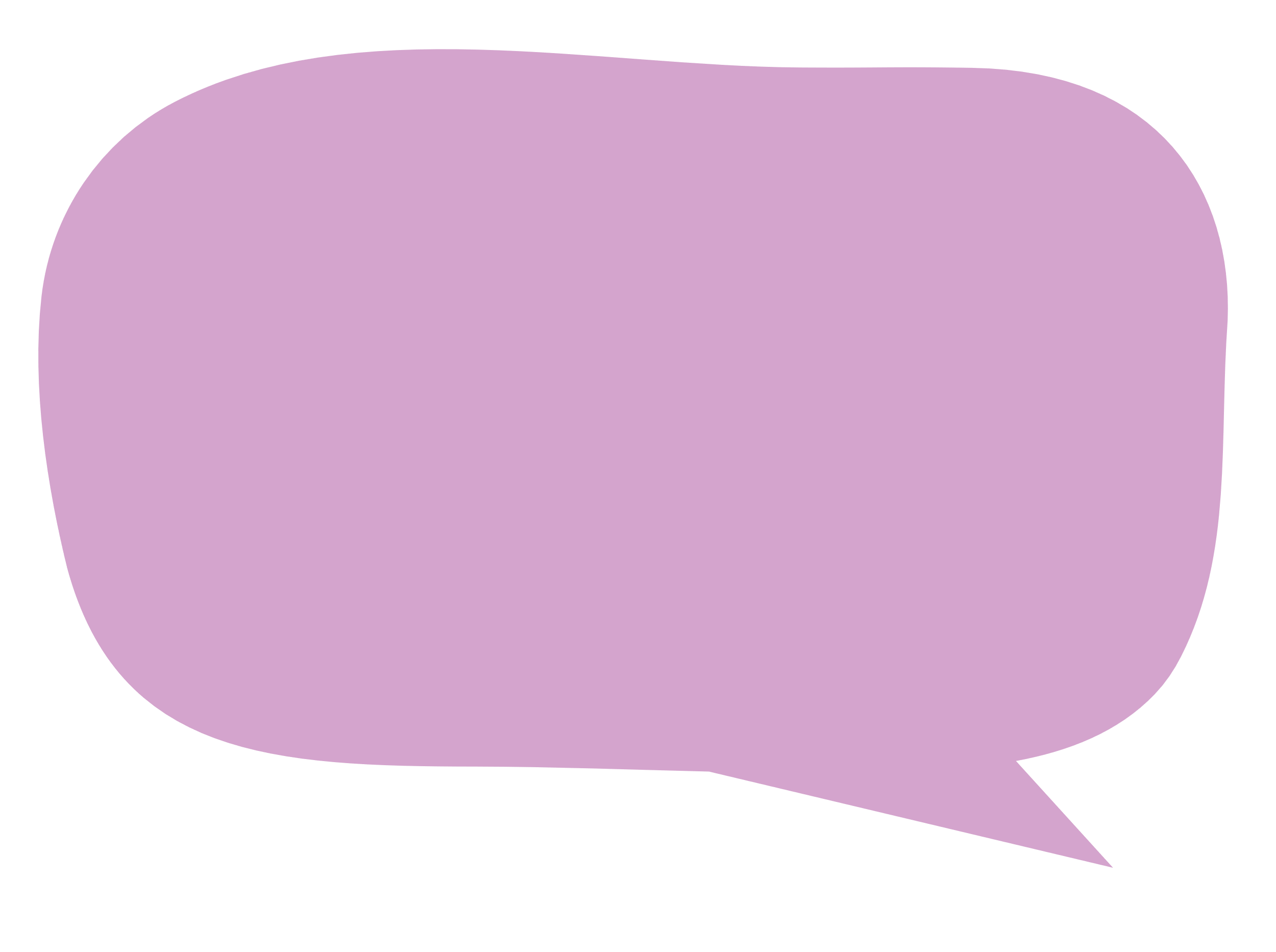 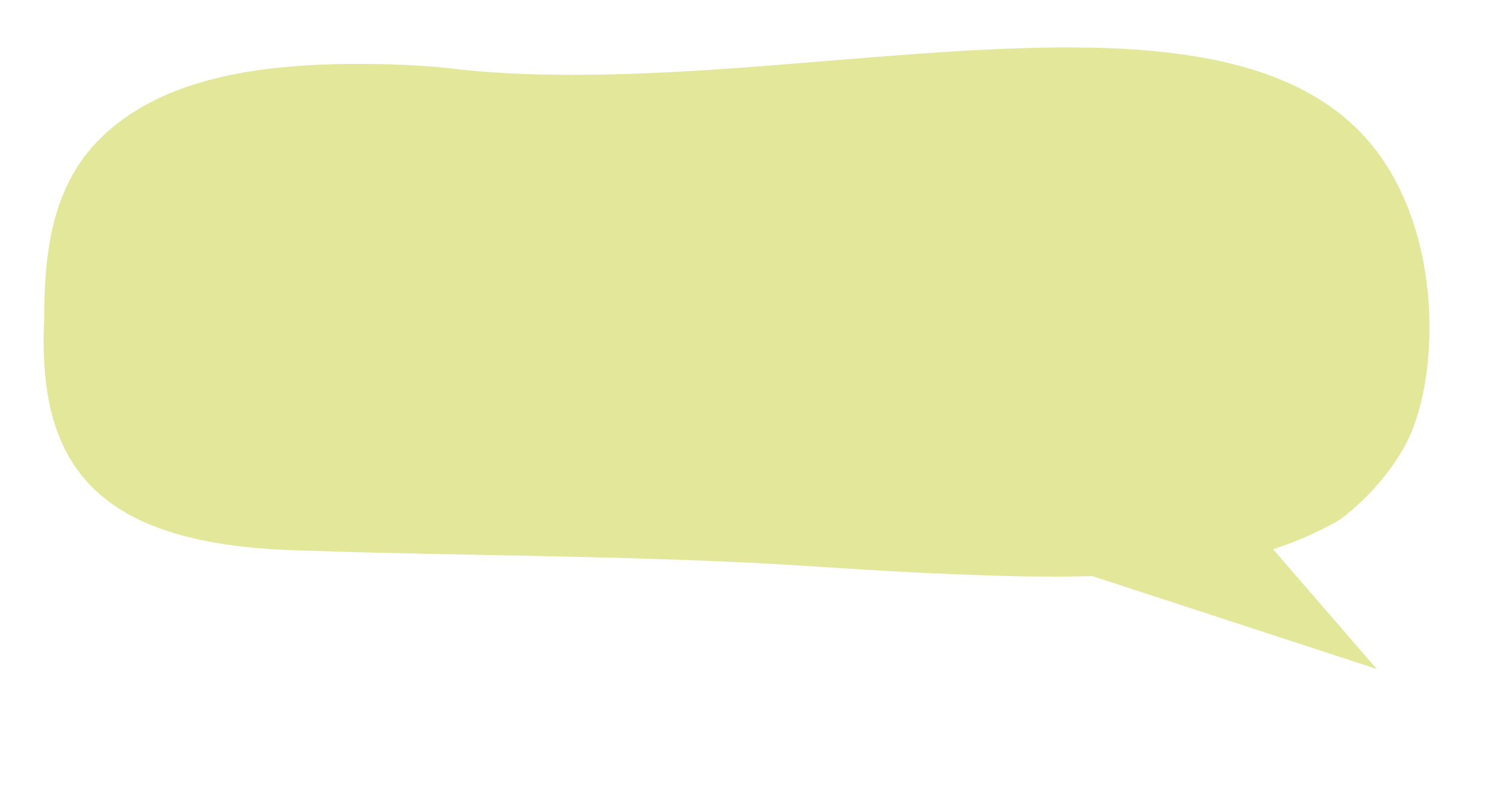 I wonder whether it might have grown from a seed under the pavement. Who could have planted the seed?
Maybe someone dropped it as they walked along!
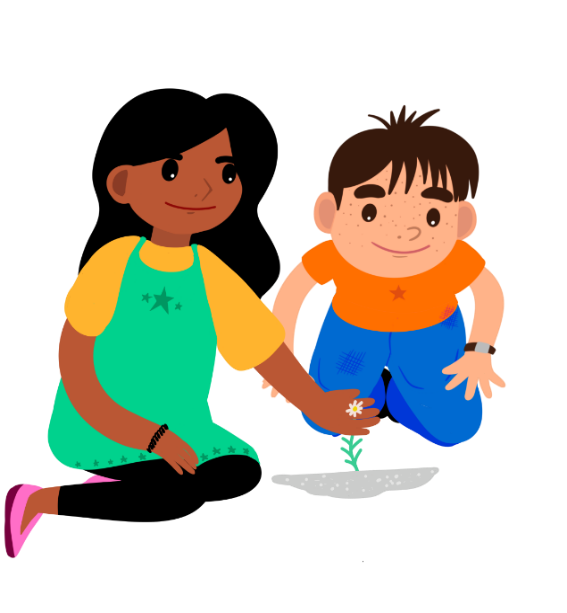 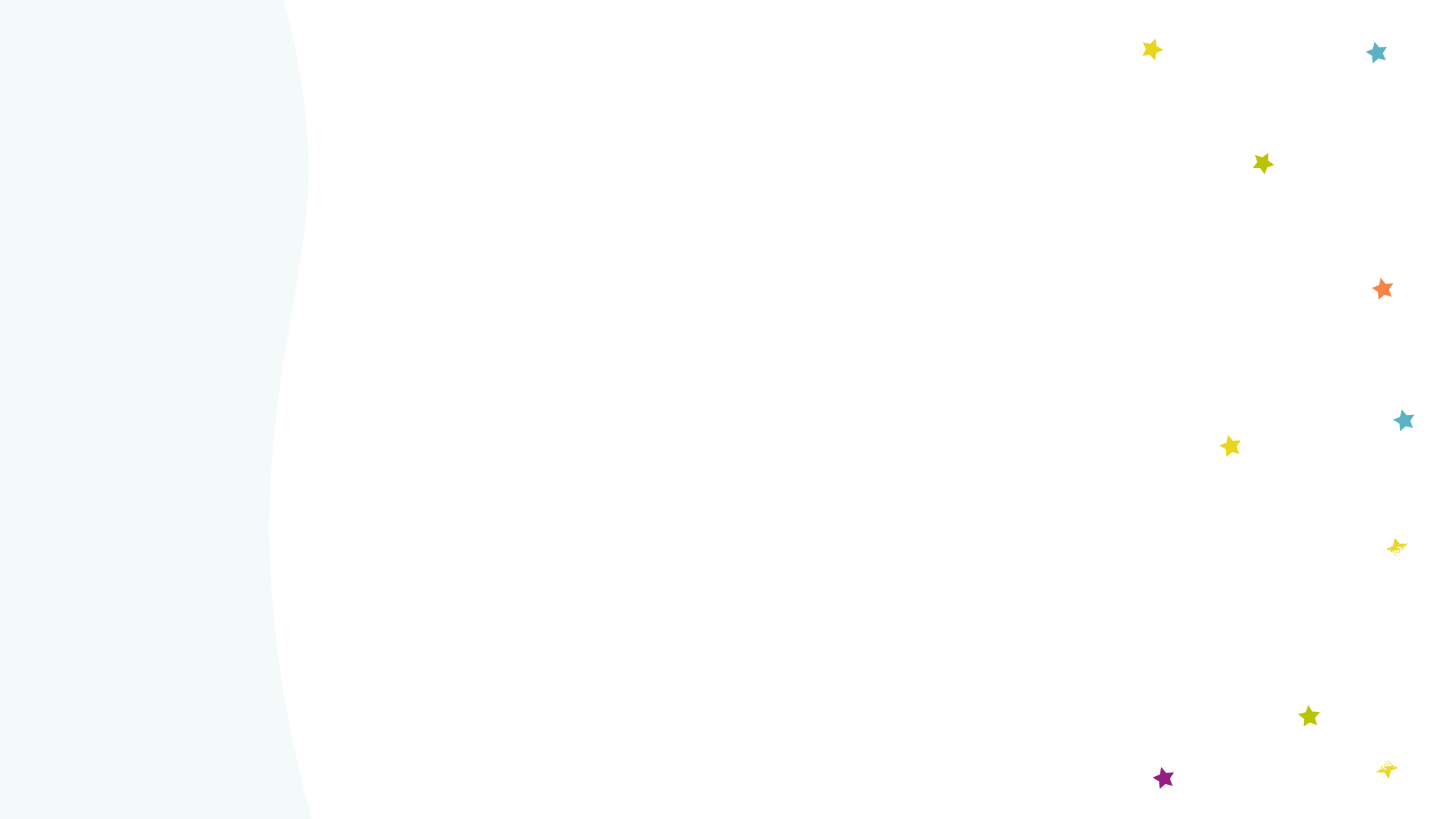 How can Tara and Zeke find out more?
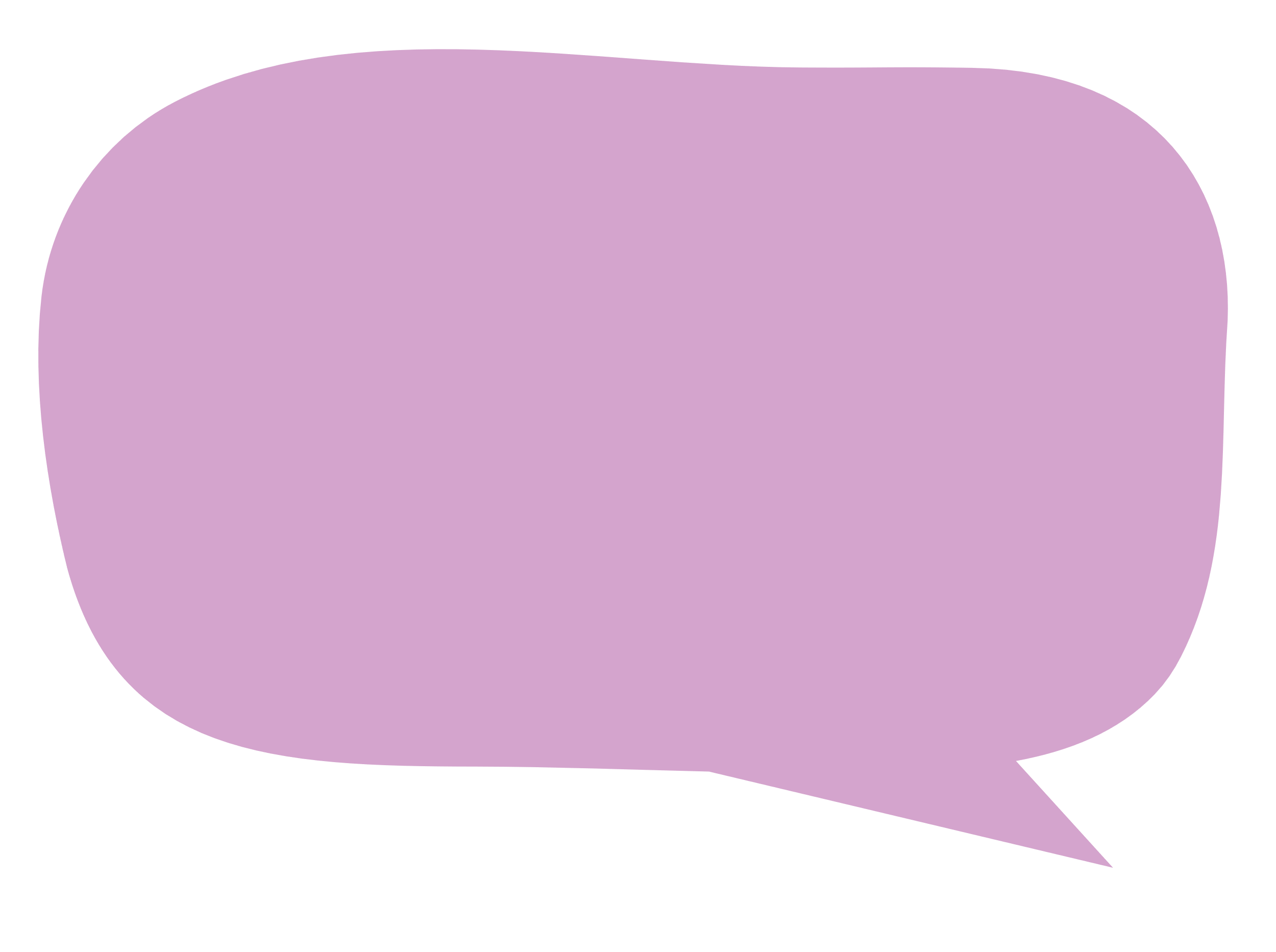 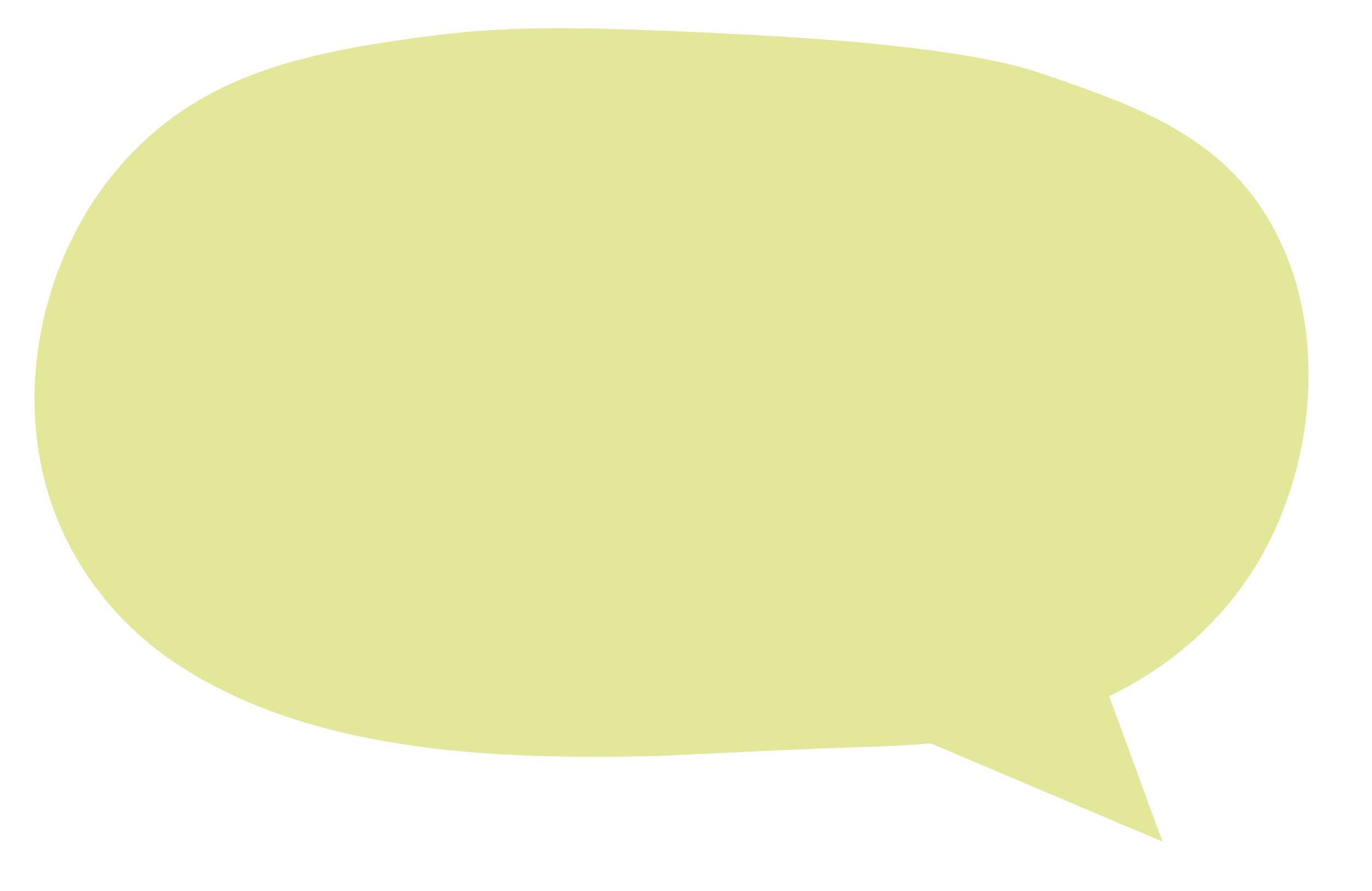 We need to be plant detectives and solve this mystery!
Where have you seen plants growing?
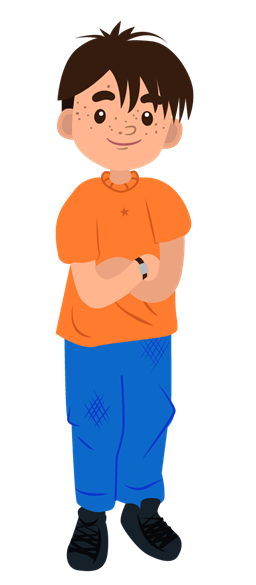 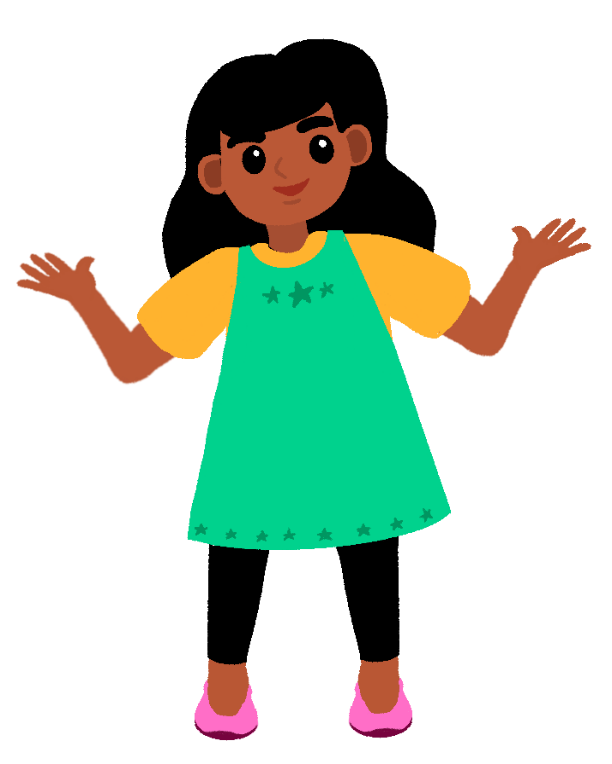 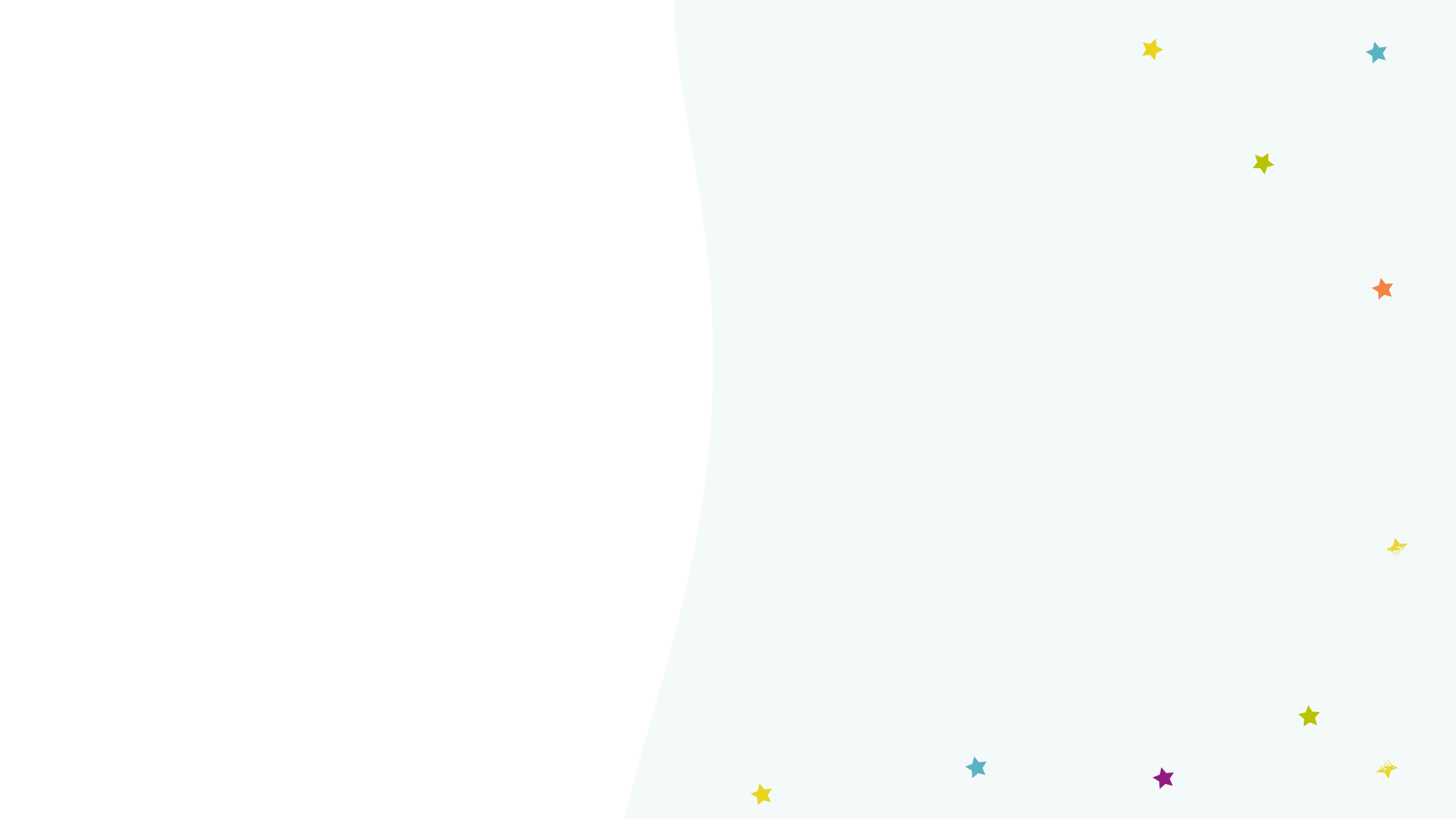 Where will we go to be plant detectives?
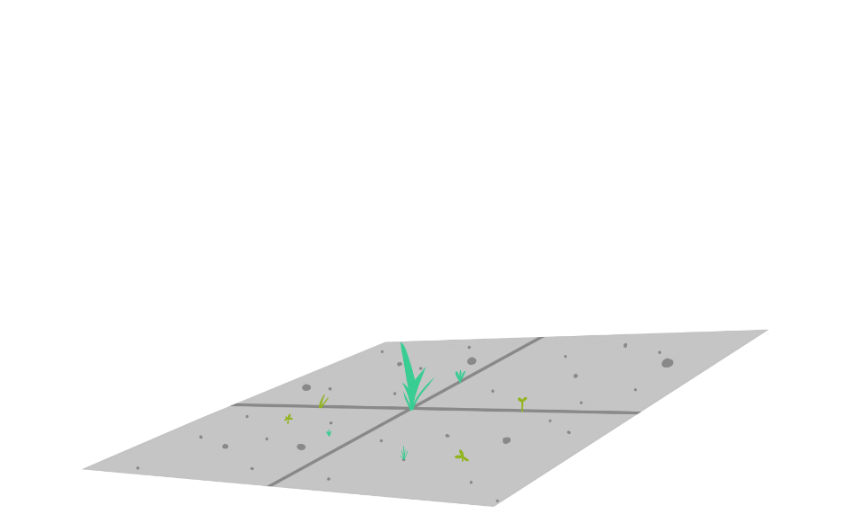 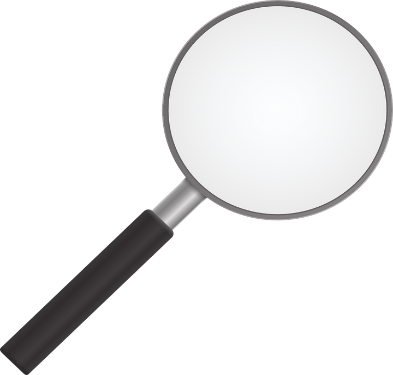 Where will we look for clues about plants?

How will we stay safe?
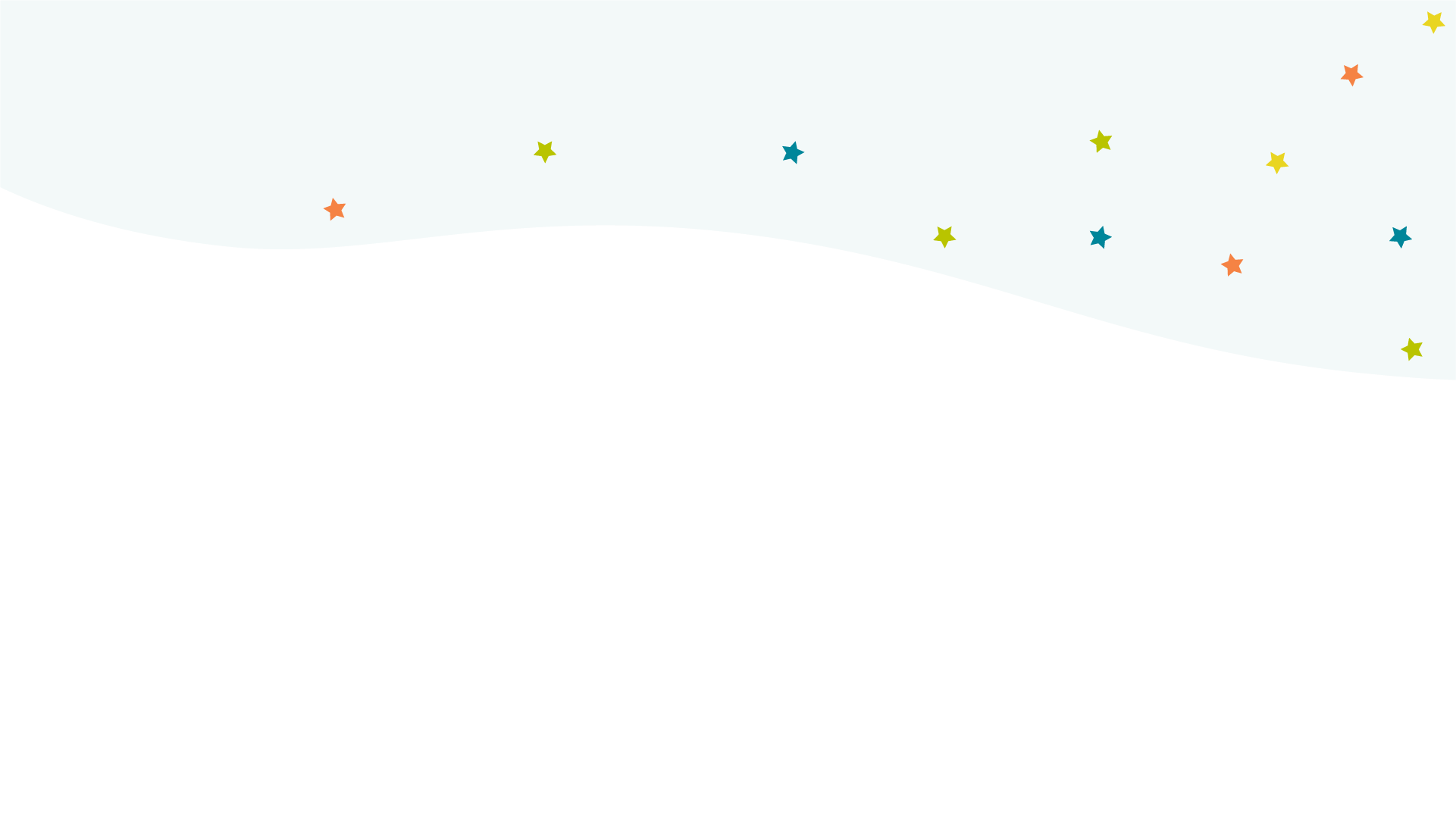 Recording your results
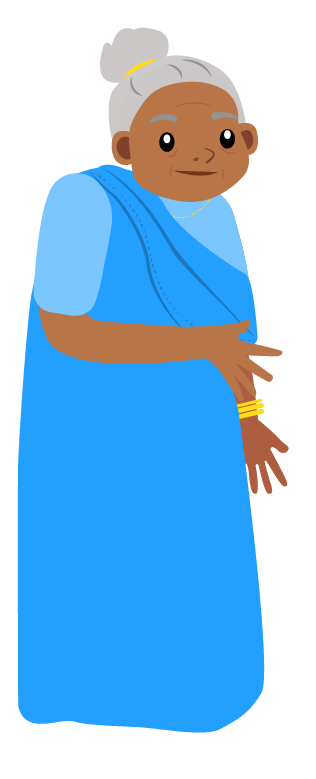 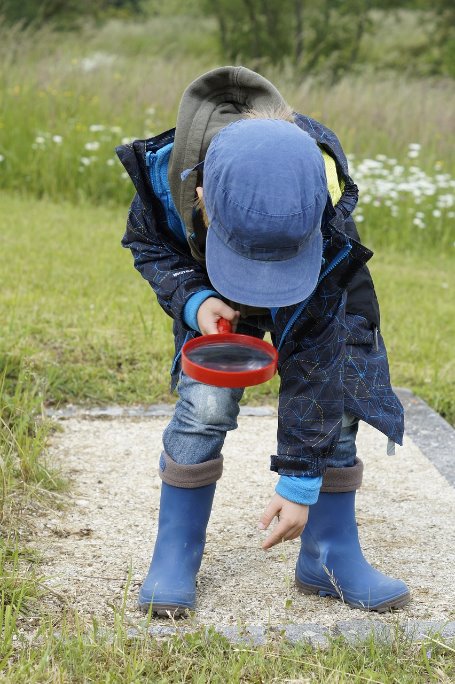 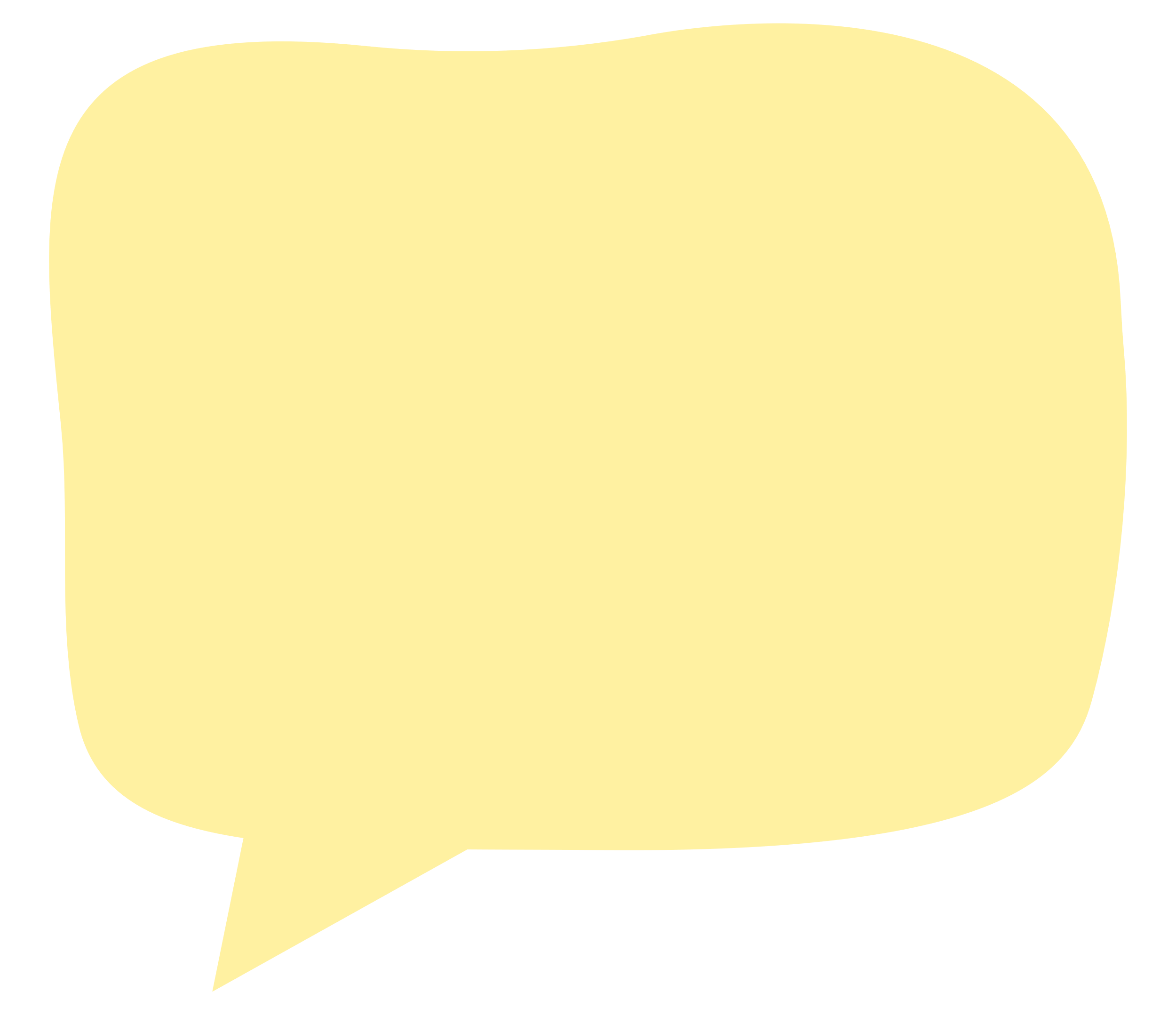 You could draw pictures or take photos of the plants you find. 
Maybe you could mark them on a map!
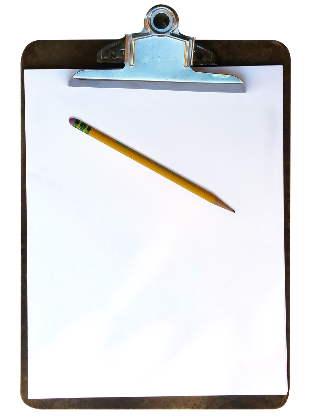 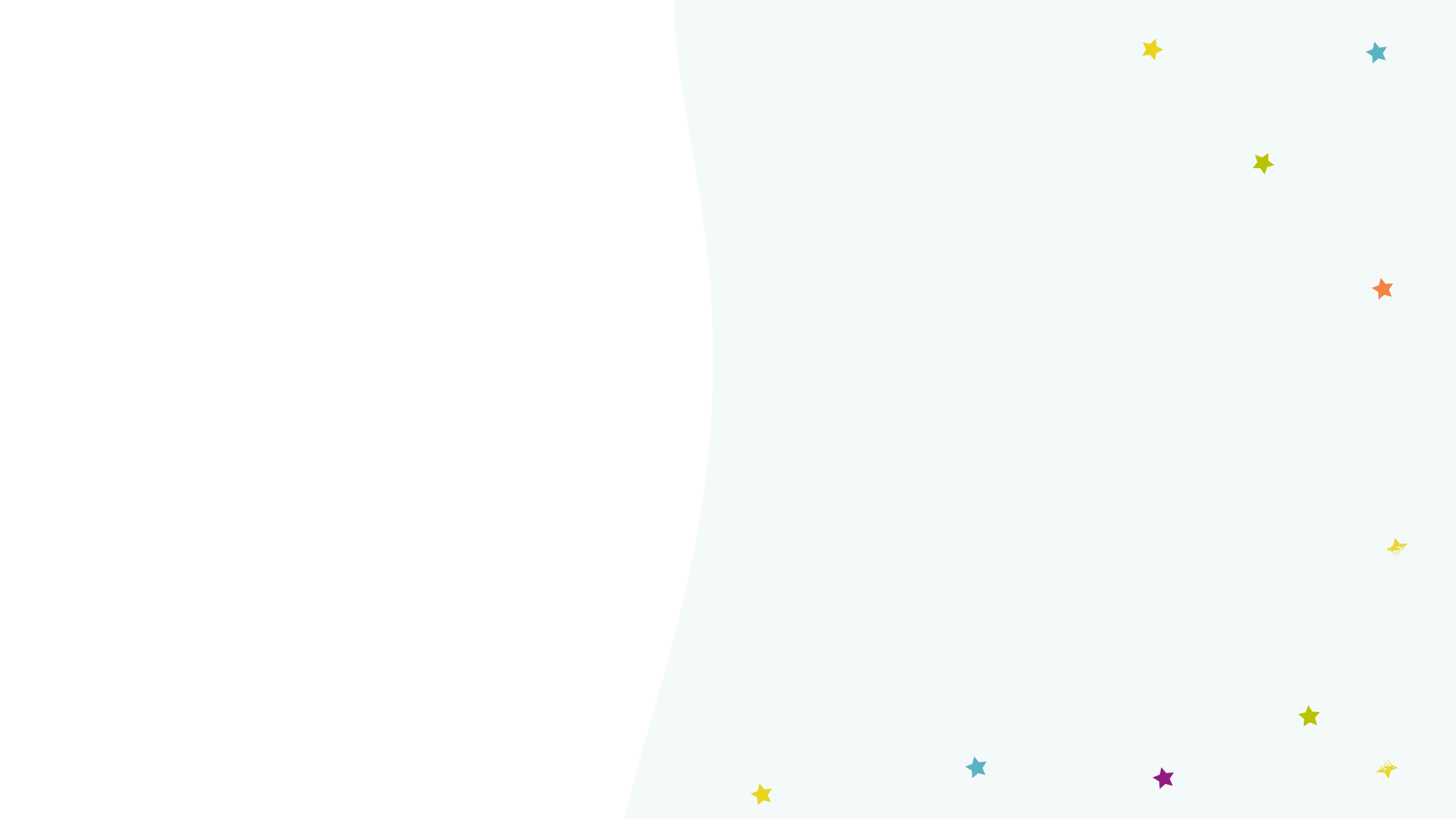 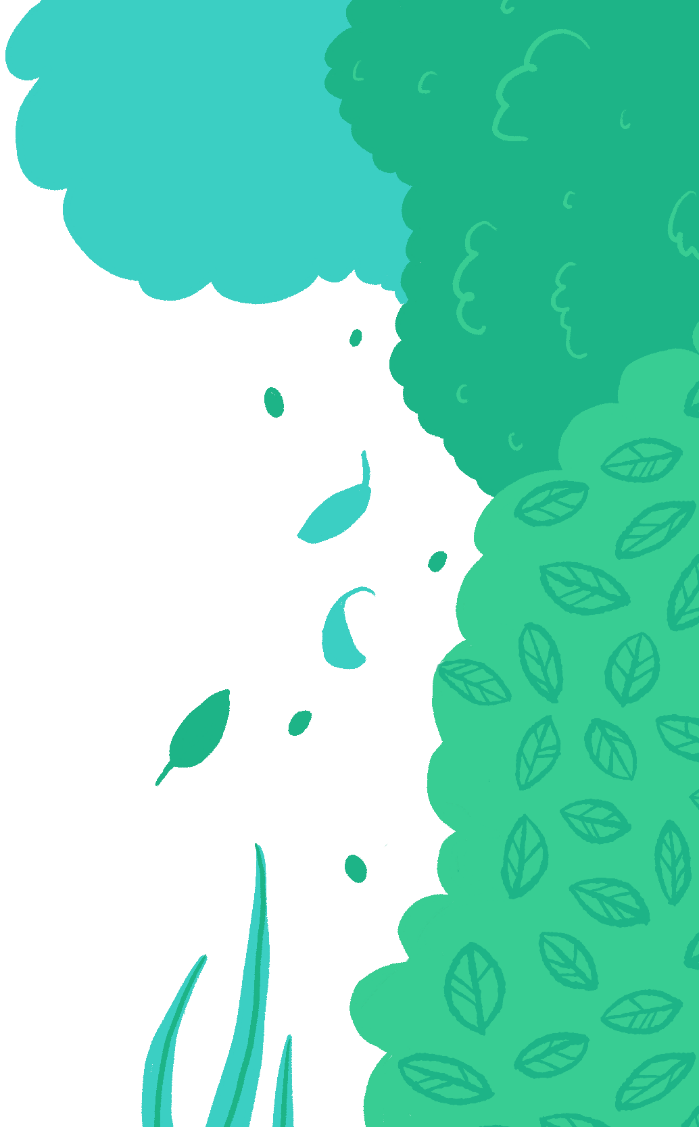 Take it further...
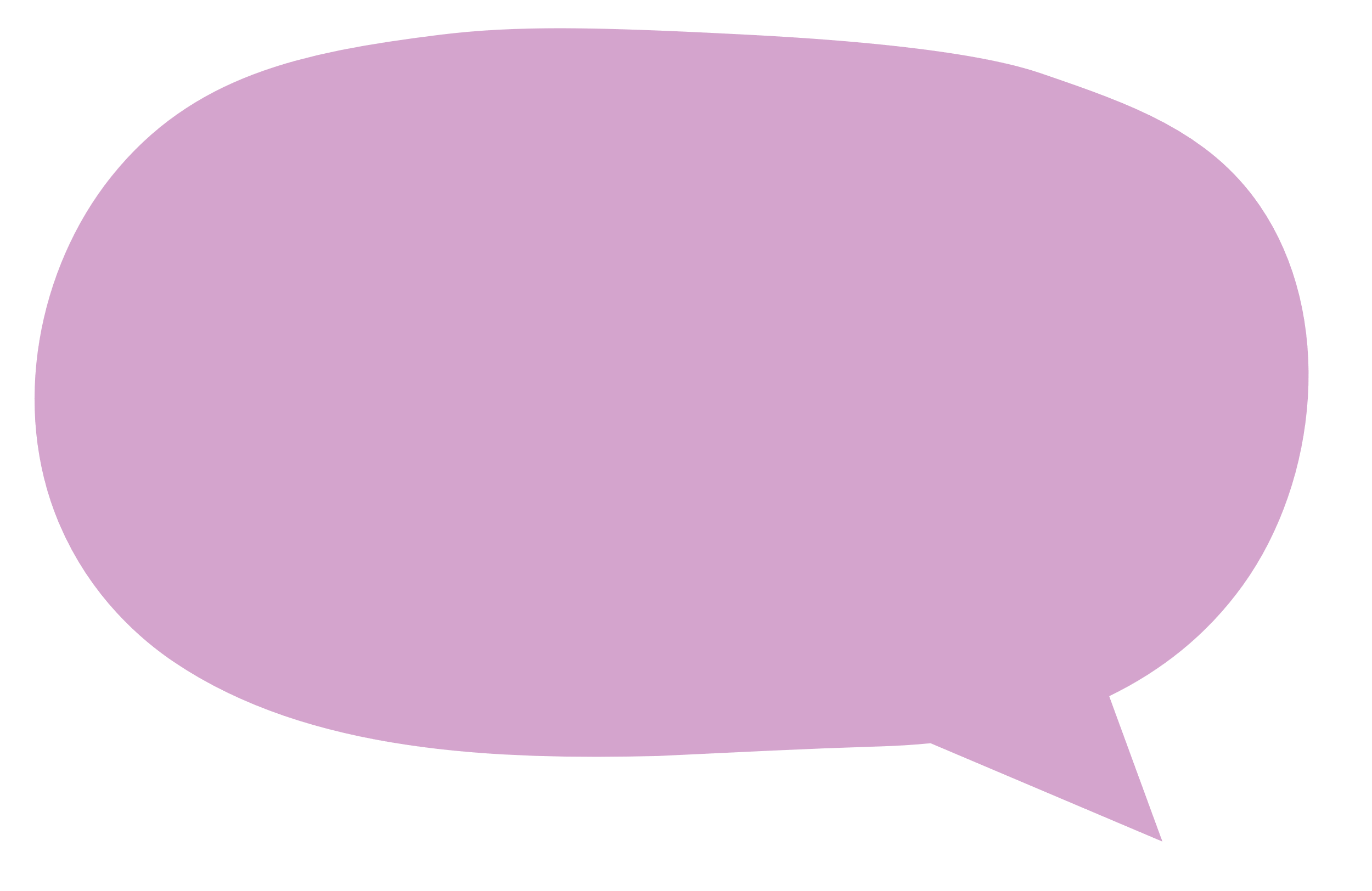 Can you find out the names of the plants you discover?
Do all plants need soil to grow?
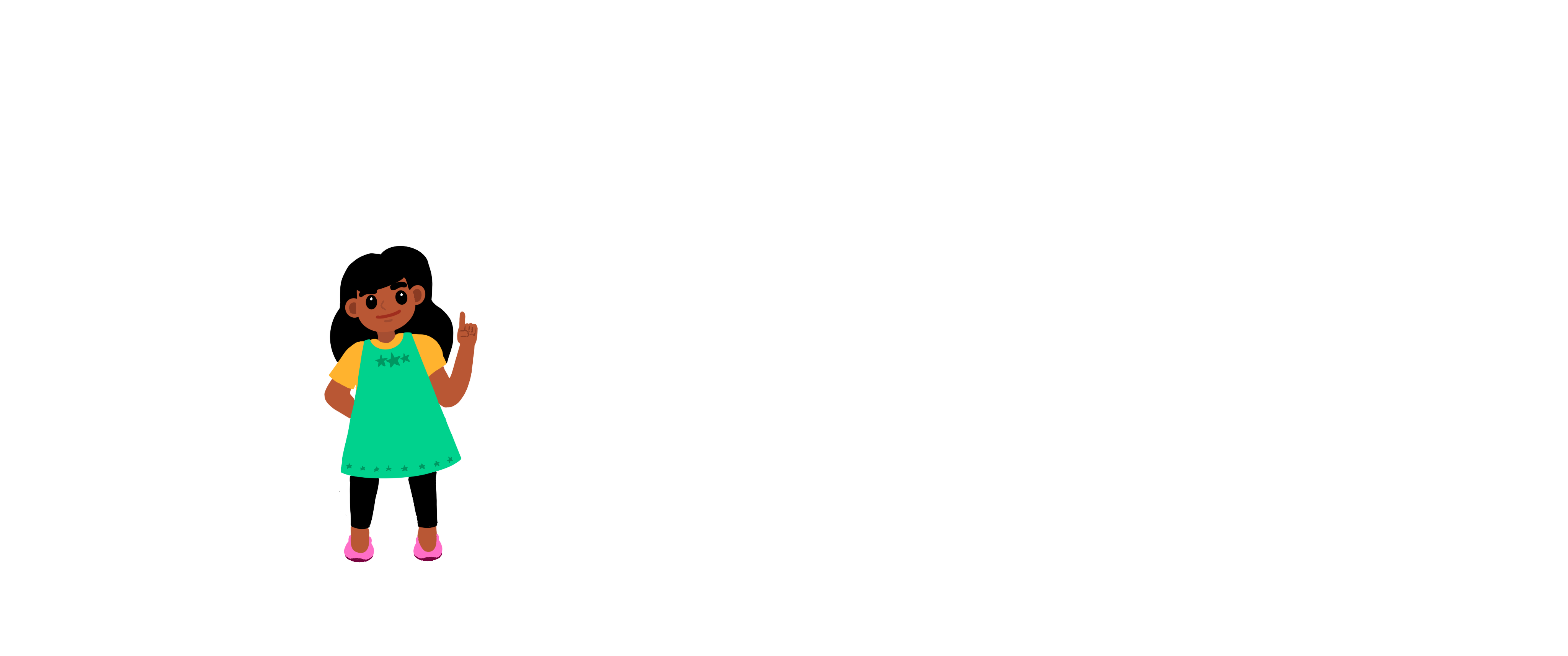 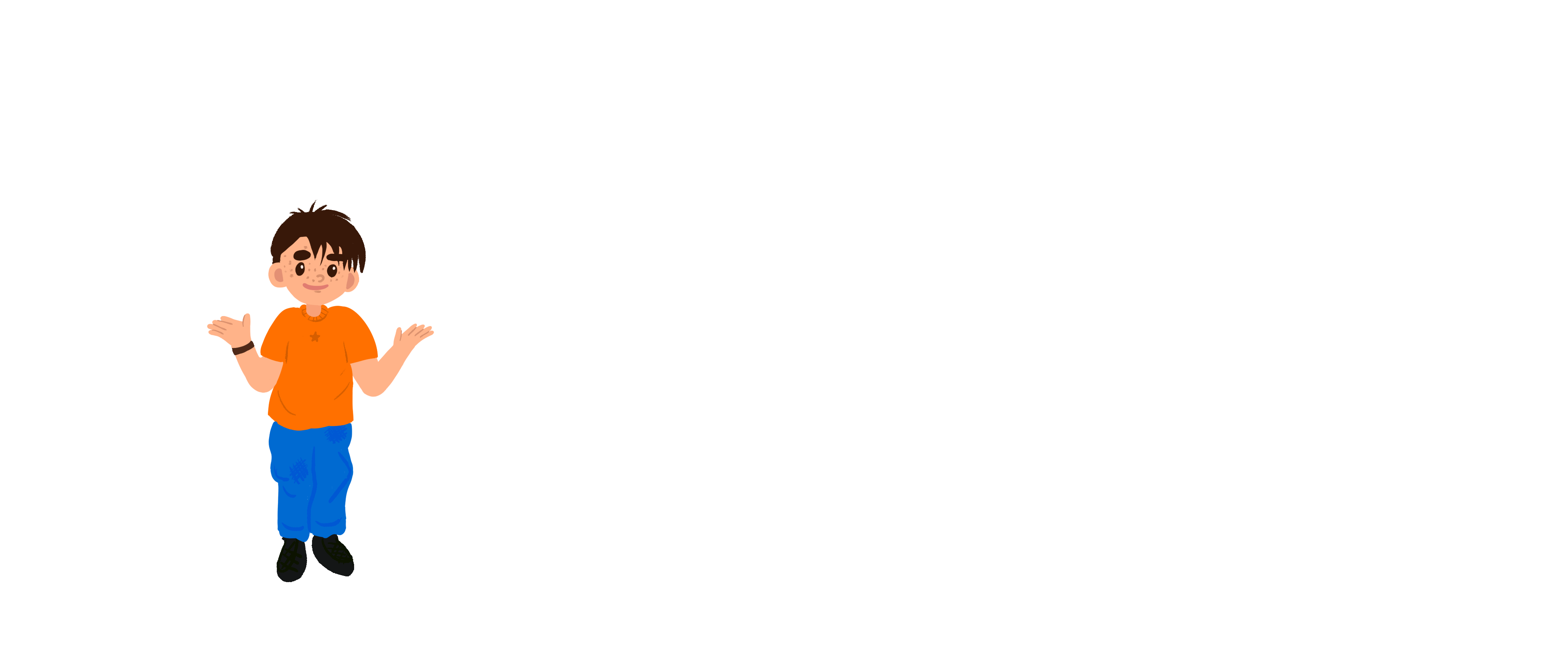 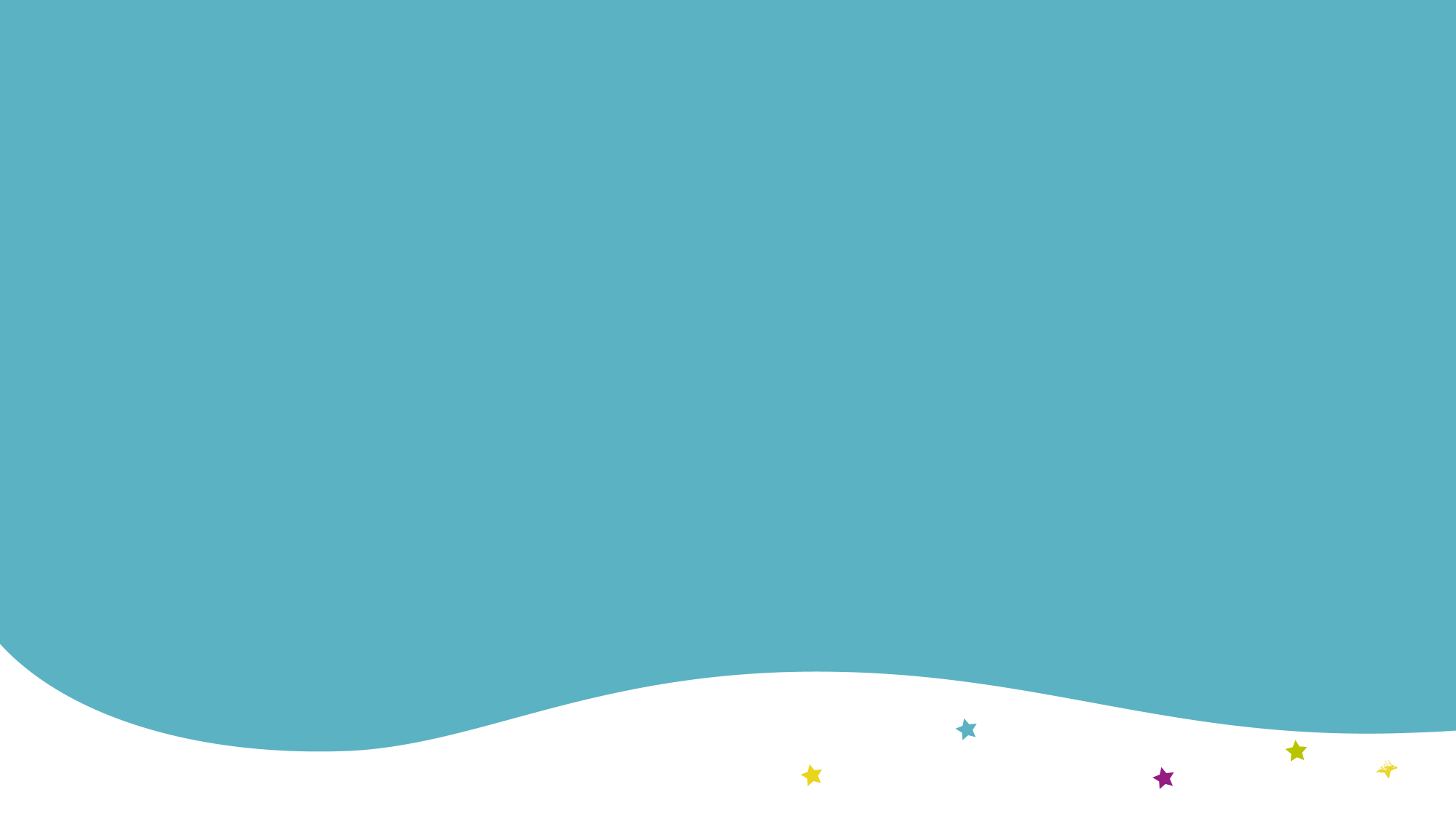 Well done!
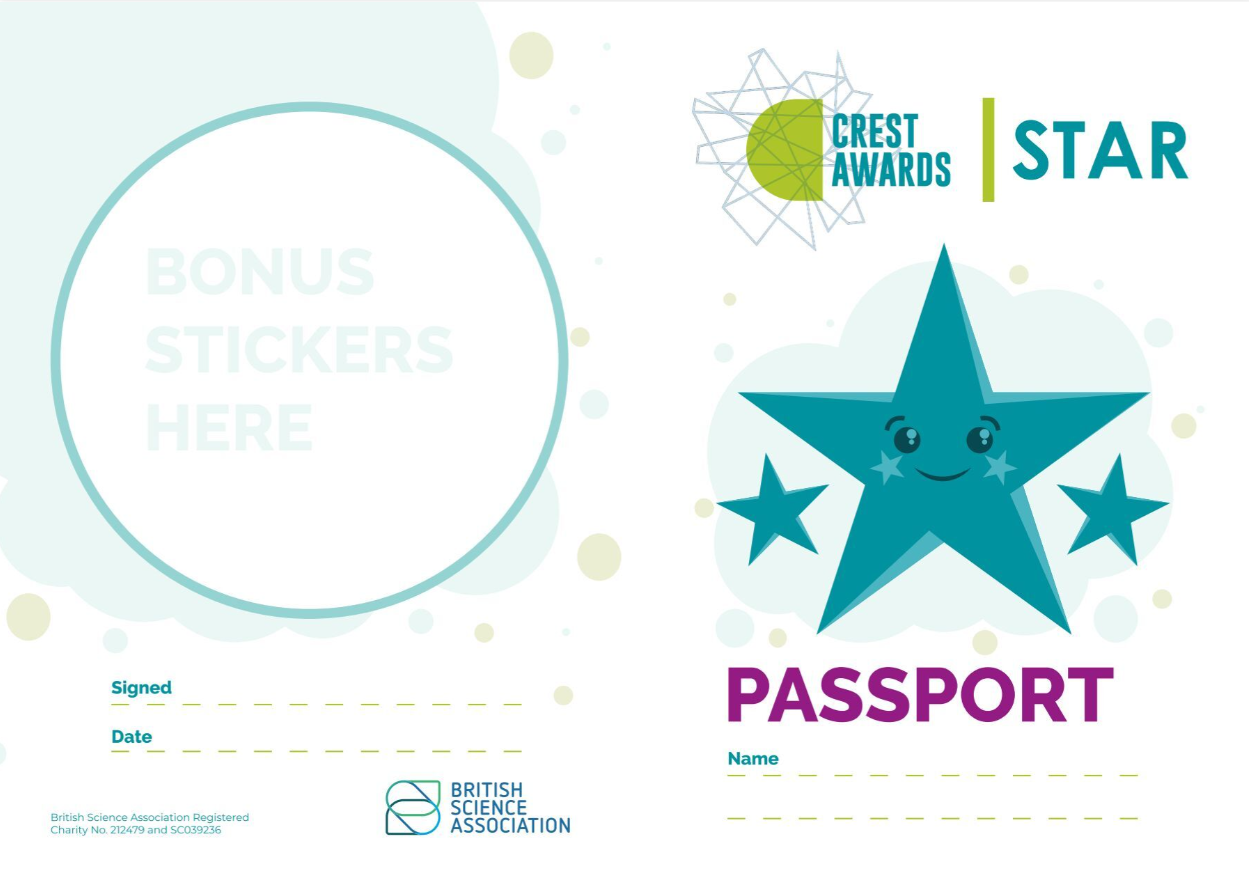 You can add a stamp or sticker to your CREST Passport!
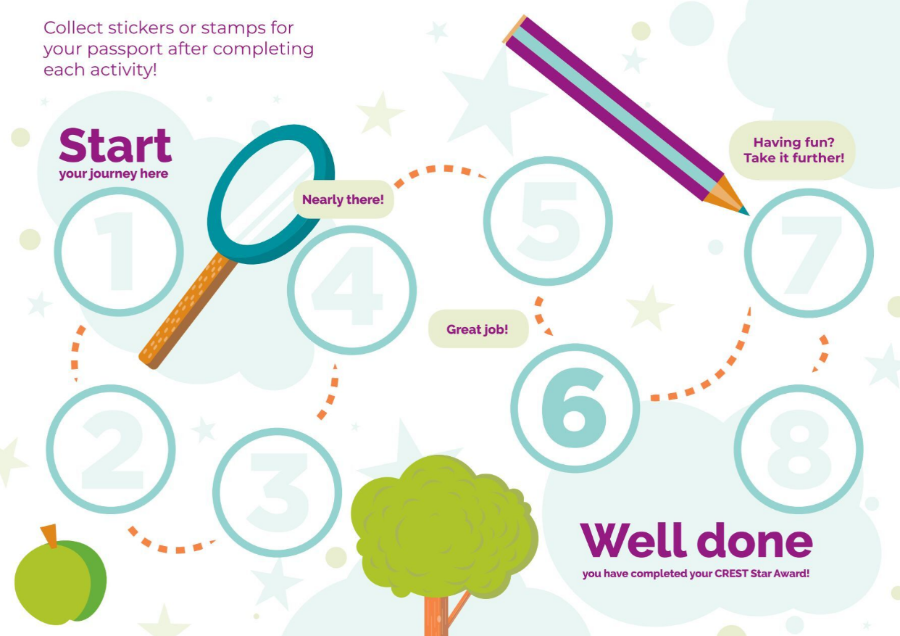